Муниципальное бюджетное дошкольное образовательное учреждение 	№ 18  «Алёнушка»          х.НИКОЛАЕВСКИЙ 2-й.
Конкурс по ПДД
                       «Безопасная дорога  в детский  сад»
Цели:  Пропаганда безопасности дорожного движения, профилактика детского дорожно-транспортного травматизма, повышение культуры поведения родителей и детей на дороге.
ЗАДАЧИ:

ПЕРЕДАЧА ДЕТЯМ ЗНАНИЙ О ПРАВИЛАХ БДД   В КАЧЕСТВЕ ПЕШЕХОДА И ПАССАЖИРА  ТРАНСТОРТНЫХ СРЕДСТВ.

 РАСШИРЕНИЕ ПРЕДСТАВЛЕНИЯ ДЕТЕЙ О РАБОТЕ ГИБДД.

 ФОРМИРОВАНИЕ  КУЛЬТУРЫ БЕЗОПАСНОГО ПОВЕДЕНИЯ НА ДОРОГАХ.

 ПОВЫШЕНИЕ КОМПЕТЕНТНОСТИ РОДИТЕЛЕЙ ПОСРЕДСТВОМ ПАРТНЕРСКИХ ВЗАИМООТНОШЕНИЙ.

 ИСПОЛЬЗОВАНИЕ  СОВРЕМЕННЫХ ОБРАЗОВАТЕЛЬНЫХ ТЕХНОЛОГИЙ В  ПЕДАГОГИЧЕСКОЙ ПРАКТИКЕ.
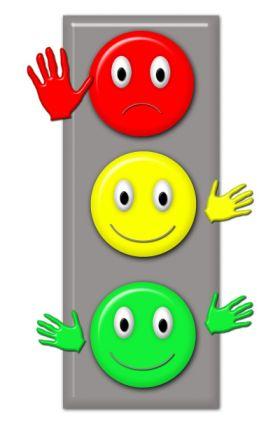 Уголки безопасности движения 		 в   детском саду
СРЕДНЯЯ ГРУППА «ПЧЁЛКИ»
СТАРШАЯ ГРУППА «НЕПОСЕДЫ»
УГОЛОК БЕЗОПАСНОСТИ МЛАДШЕЙ ГРУППЫ   		       «СОЛНЫШКО»
РАЗВИВАЮЩИЙ И ОБУЧАЮЩИЙ 				МАТЕРИАЛ ПО ПДД
Использование  развивающих игр                     и макетов   В НОД
Макет «безопасная дорога в детский сад»
Развивающее лото «дорожные знаки»
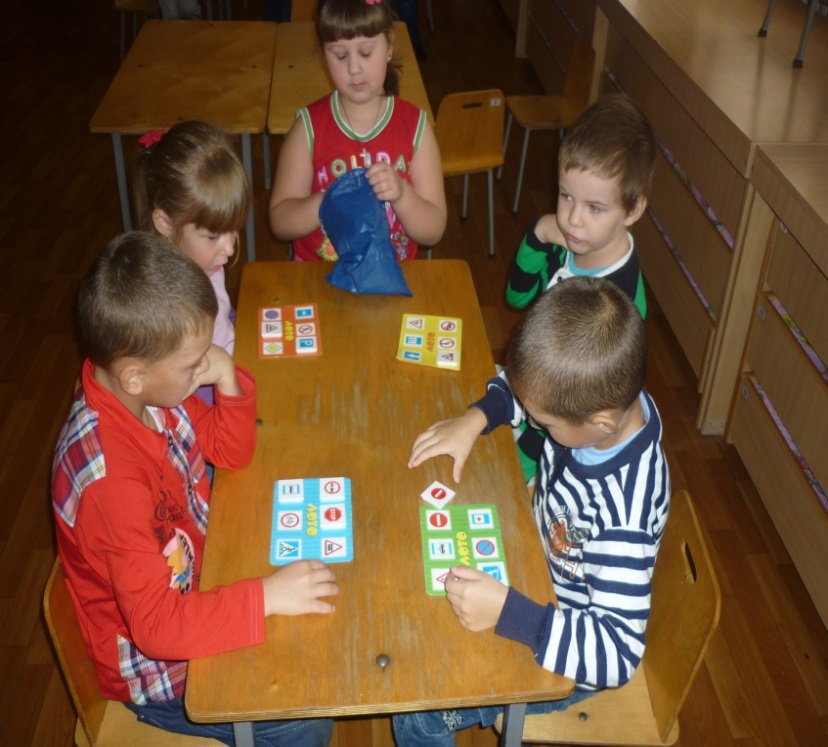 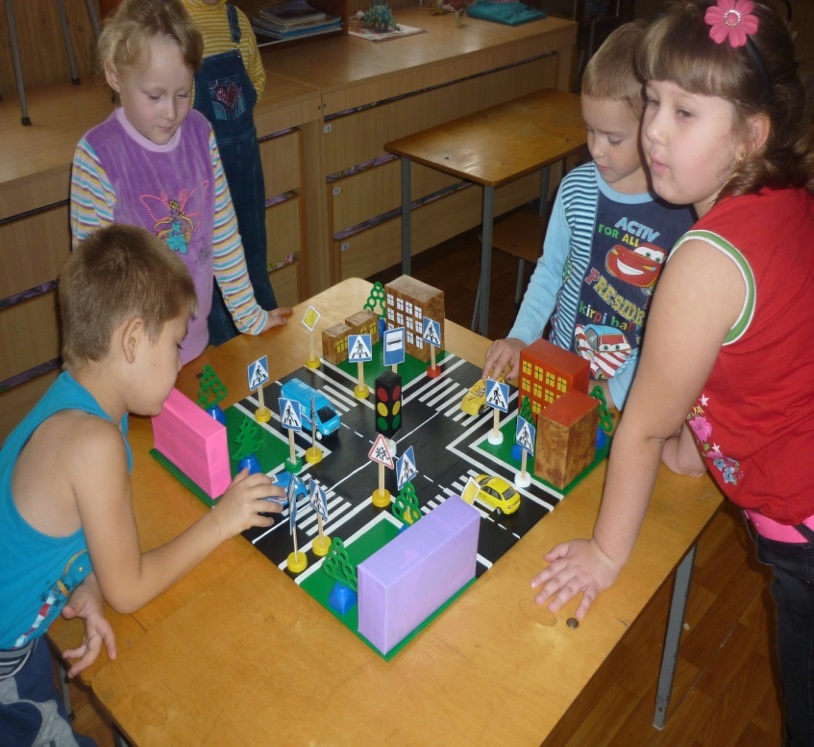 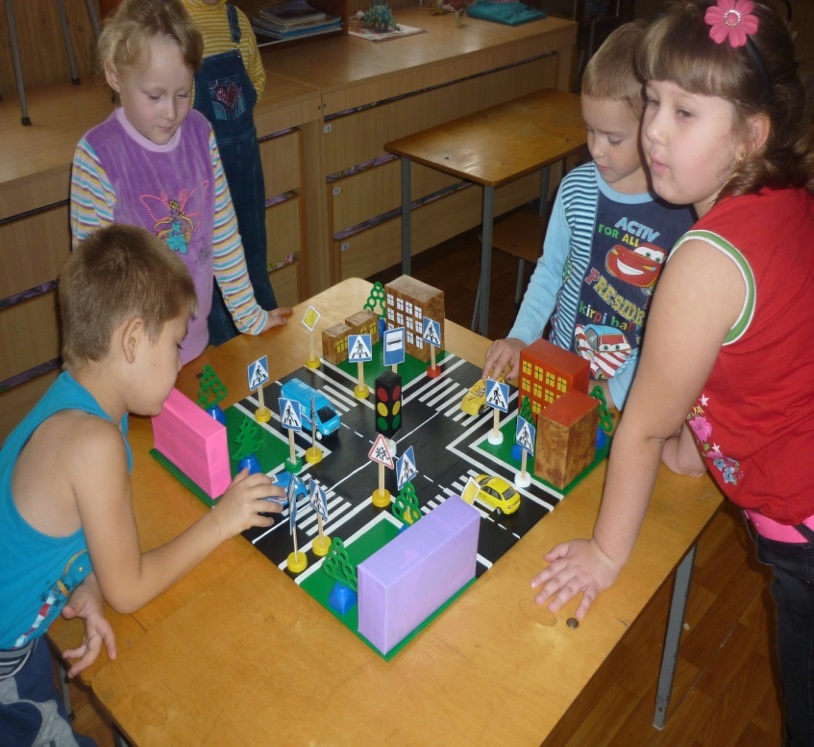 Сюжетно-ролевые игры                          по пдд
Воробушки и зайчики на лесной полянке
Мишка на посту
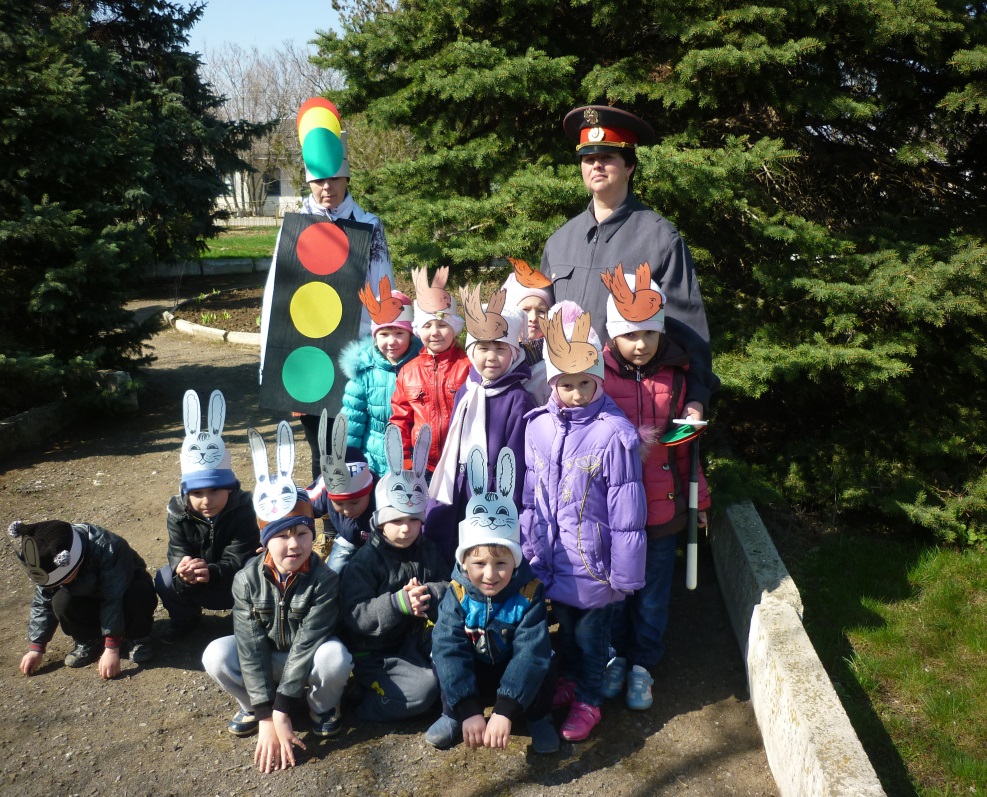 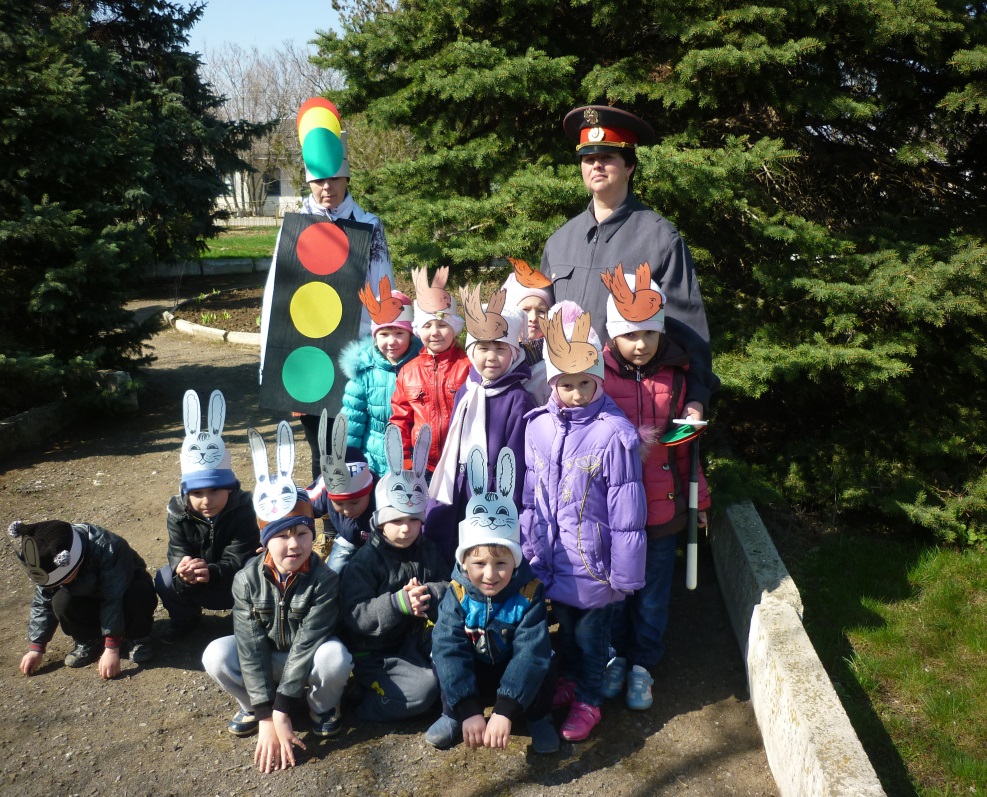 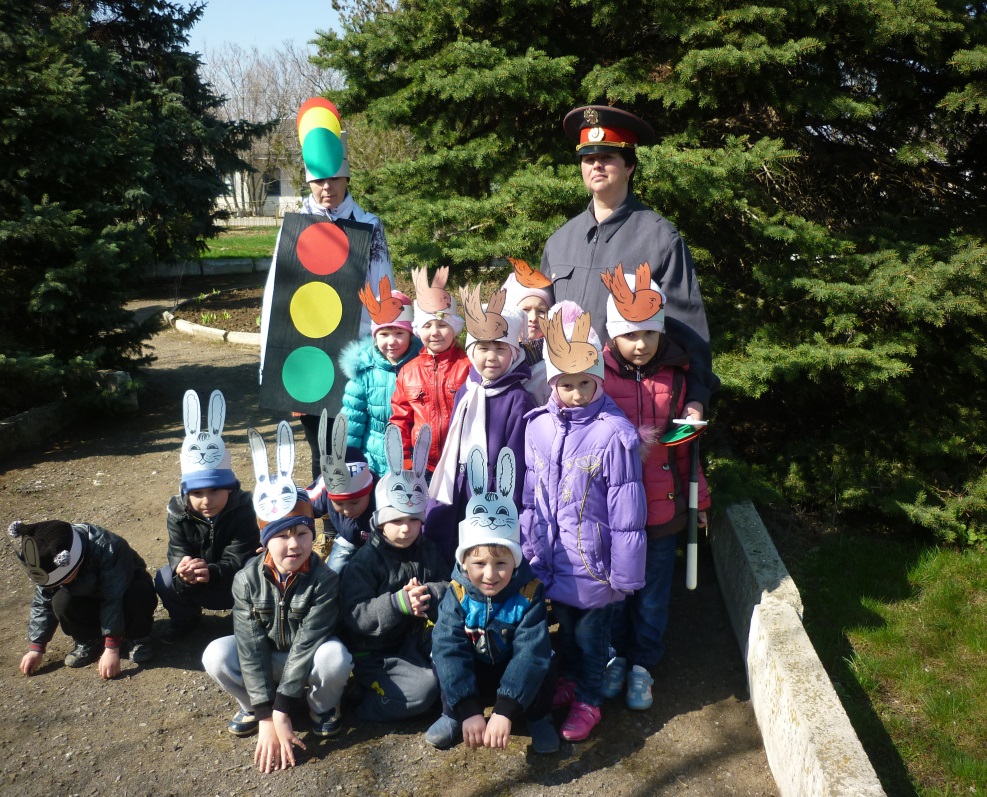 Спортивные  и музыкальные   			развлечения
Музыкальное развлечение «светофор – мой друг»
Спортивное развлечение «баба-яга в стране дорожных знаков»
Целевые прогулки и встречи                     с сотрудниками гибдд
Встреча с инспектором гибдд
Прогулка: переходим правильно – соблюдаем правила
Работа с родителями
Спортивное развлечение «пдд»
Уголок по пдд
    для родителей»
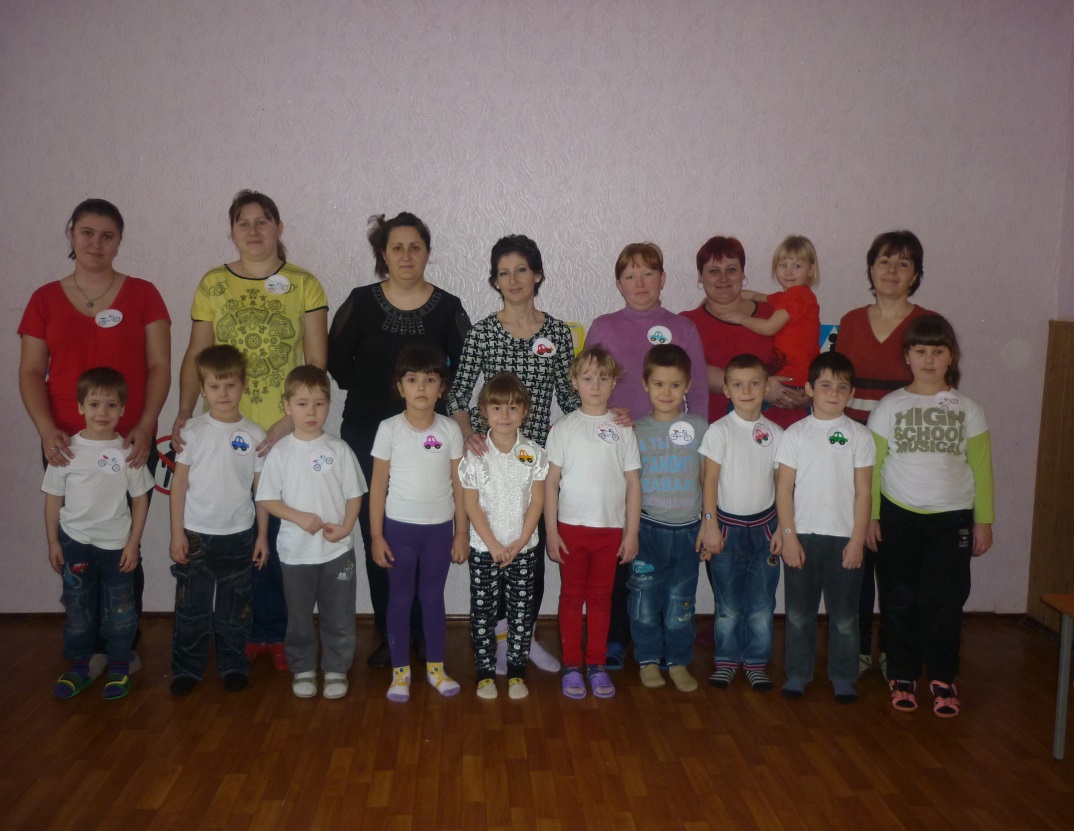 Отряд  Юные помощники инспекторов дорожного движения в детском саду
Дорога – это целая жизнь.Как удивительно похожи жизненные и дорожные ситуации  и готовить к ним себя и своих детей  нужно с детства.
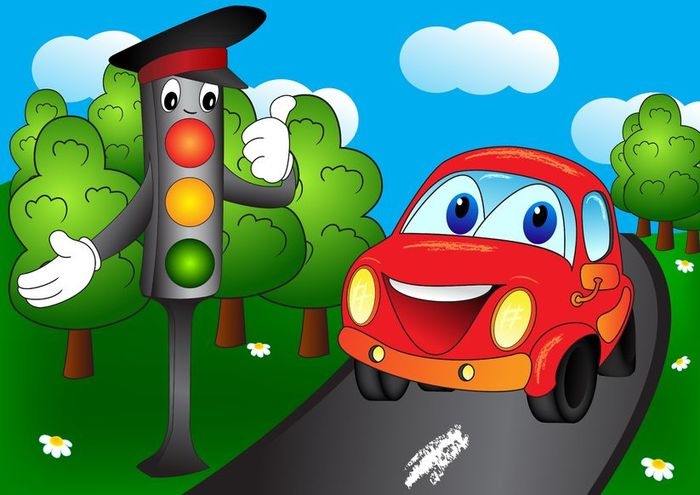